NO2: comparison between simulations and observations
Kezhen Chong
4/18/2019
NO2 basics:
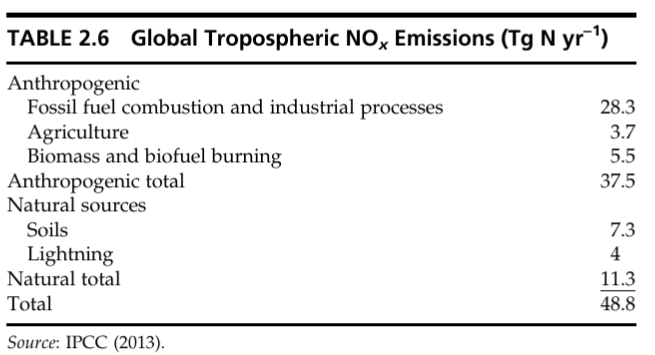 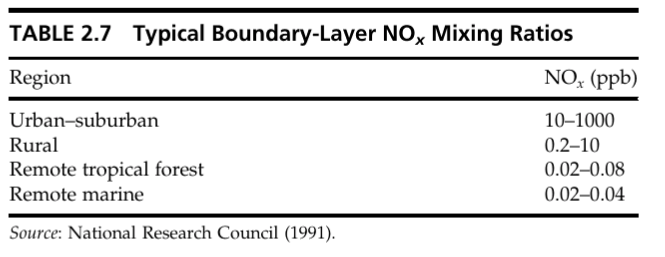 Project outline:
Evaluate the model simulation of NO2 
Surface concentration
Time series
Diurnal cycle
Vertical profile
Tropospheric column
Time series
Spatial distribution
Data and methods
37.76N 118.98E
Ground-based:
NO2 surface concentration
NO2 vertical profile from Multi-Axis Differential Optical Absorption Spectroscopy (MAX-DOAS)
Satellite-based:
TROPOspheric Monitoring Instrument (TROPOMI) tropospheric column NO2 L2 product (local time ~ 1pm)
Model simulation:
Regional chEmical trAnsport Model (REAM)
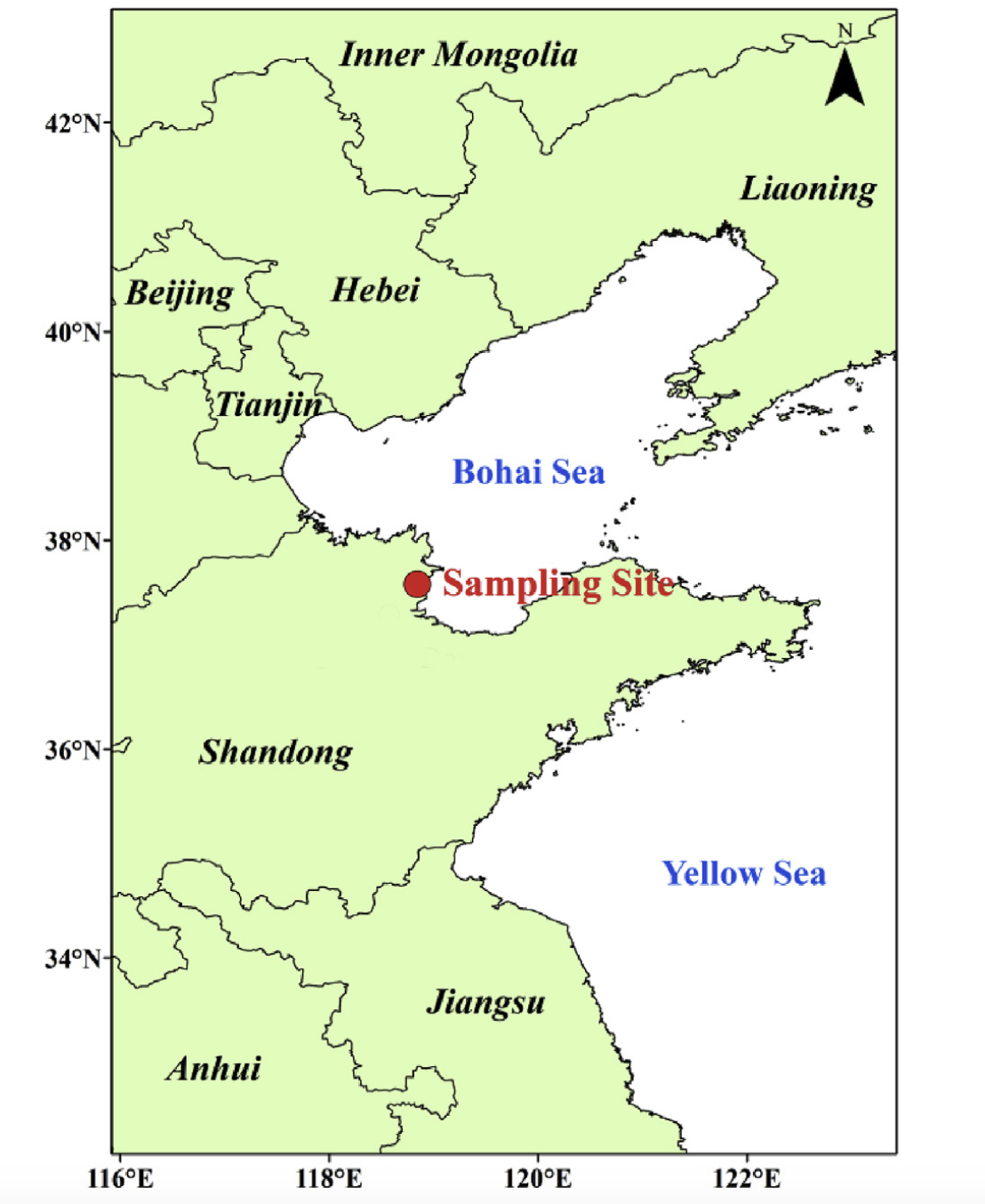 Surface concentration
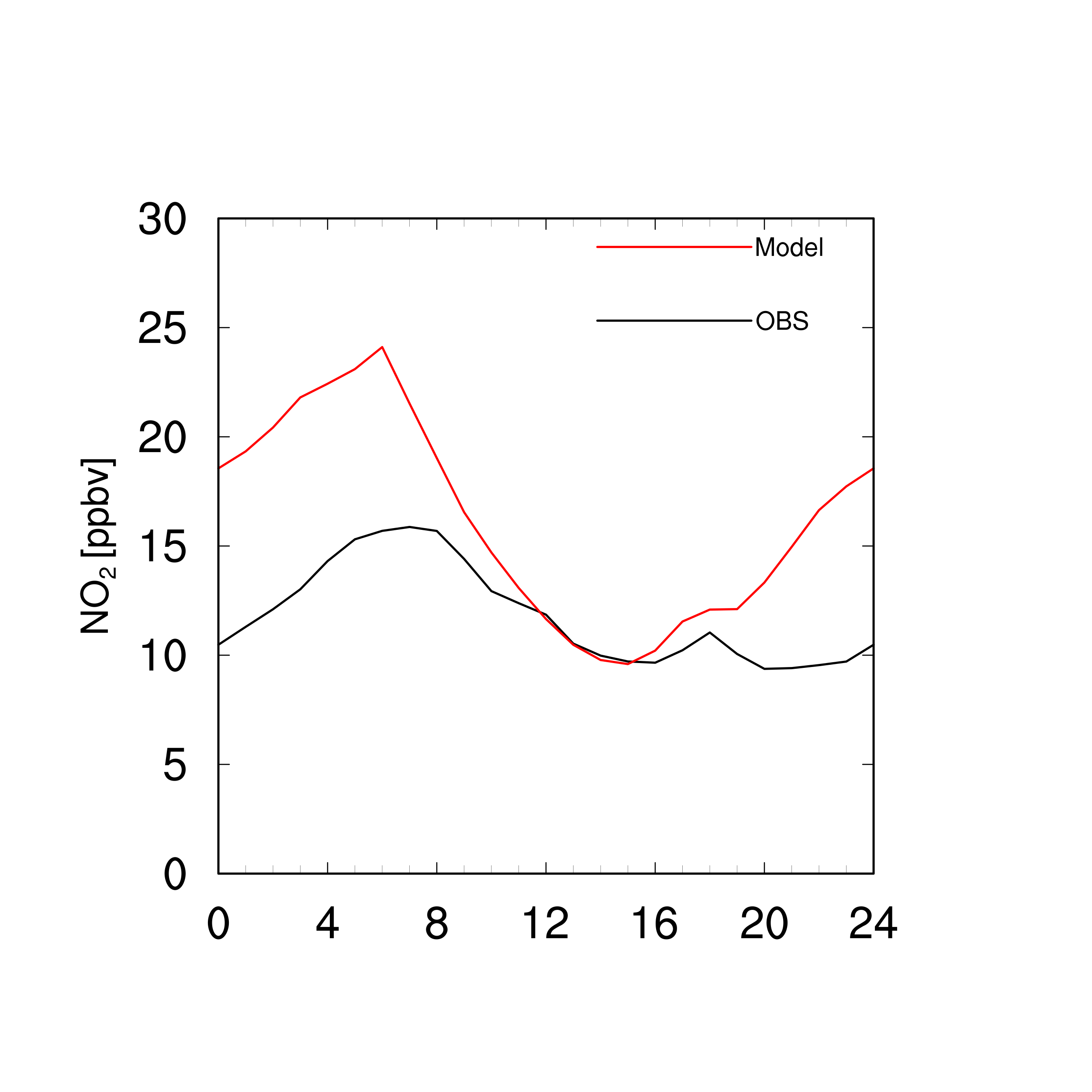 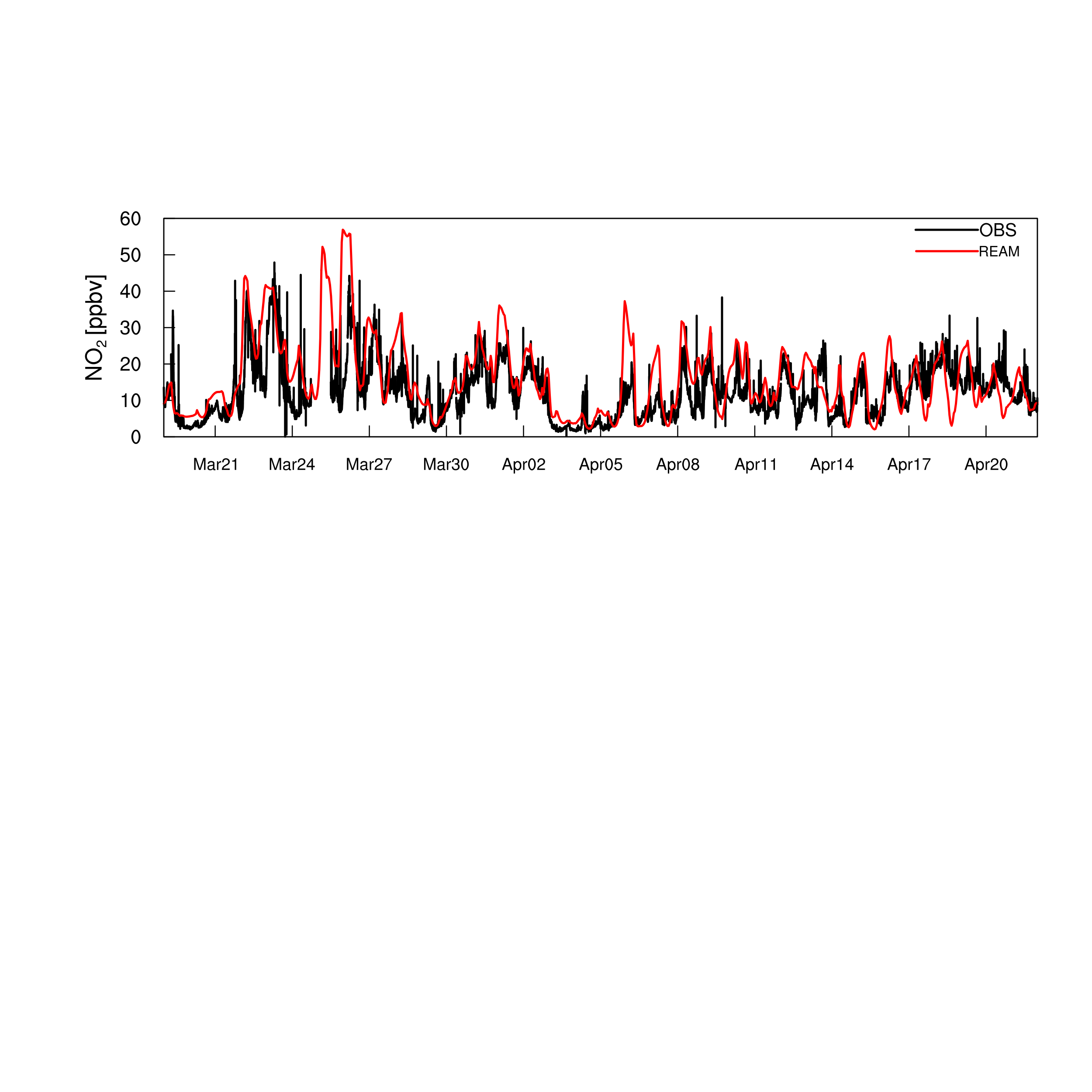 Surface concentration
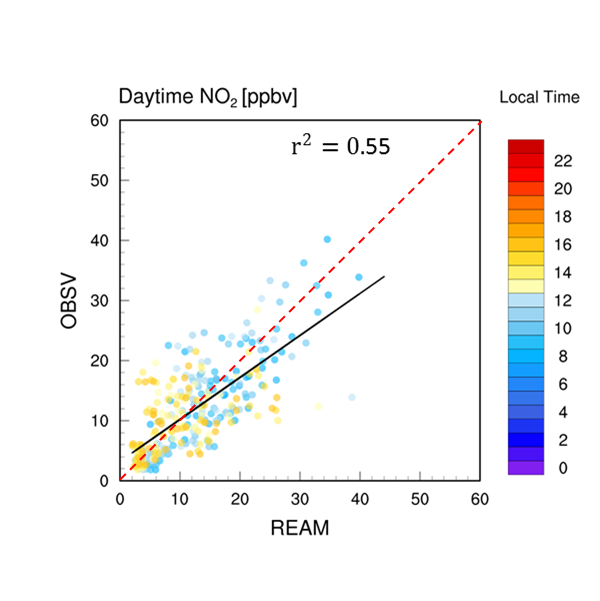 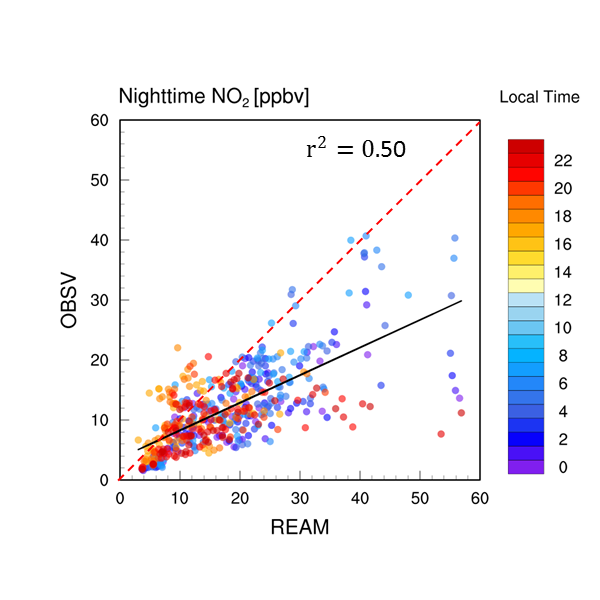 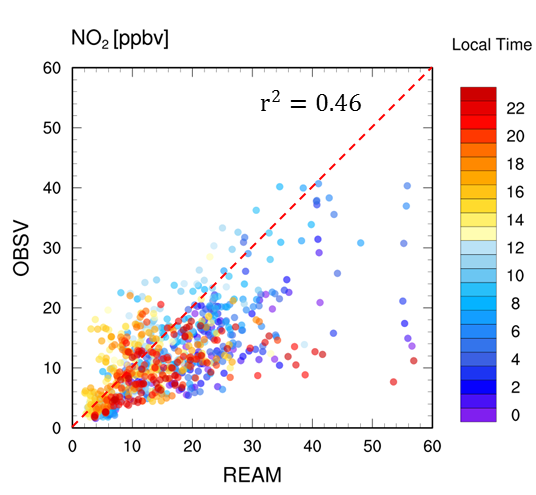 Vertical Profiles
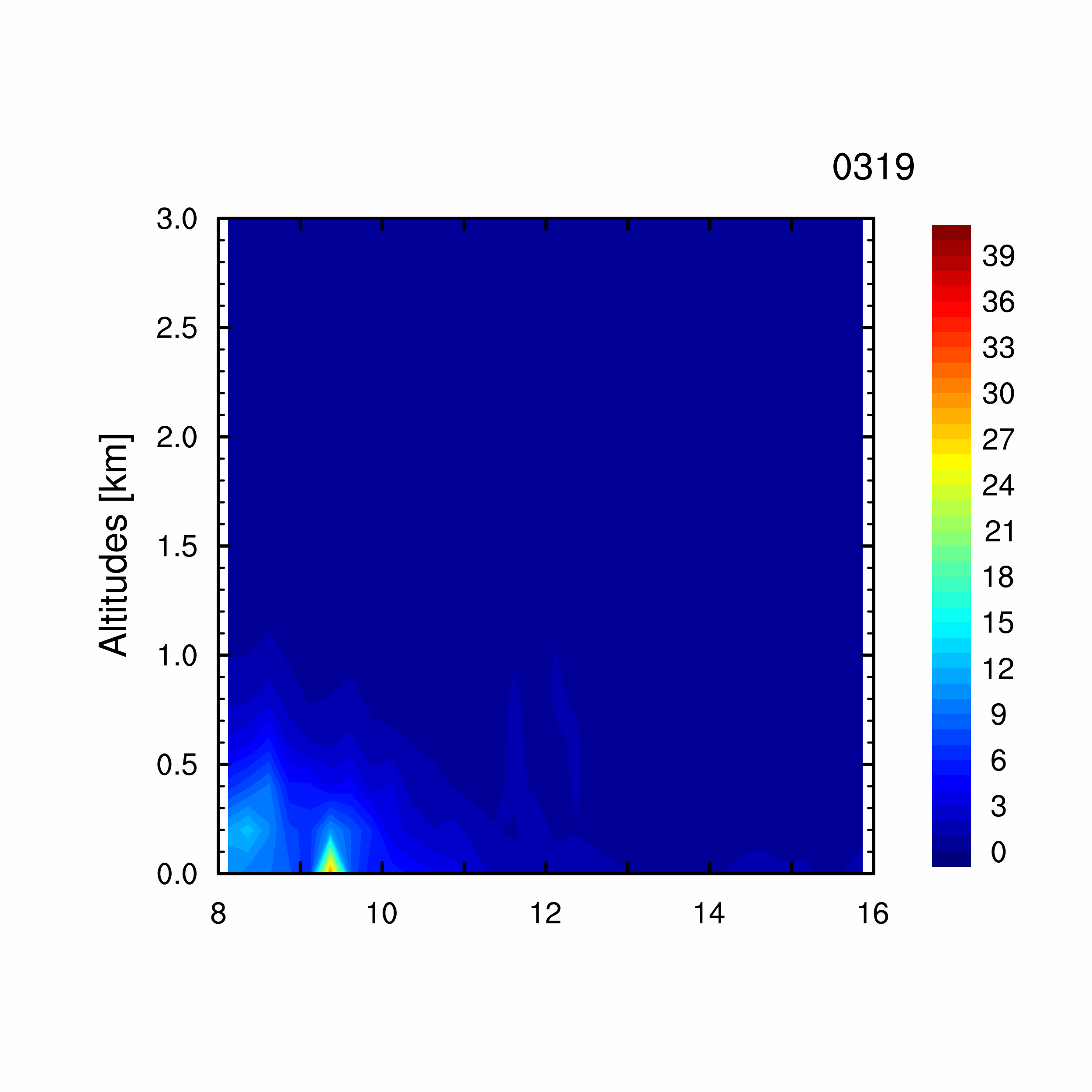 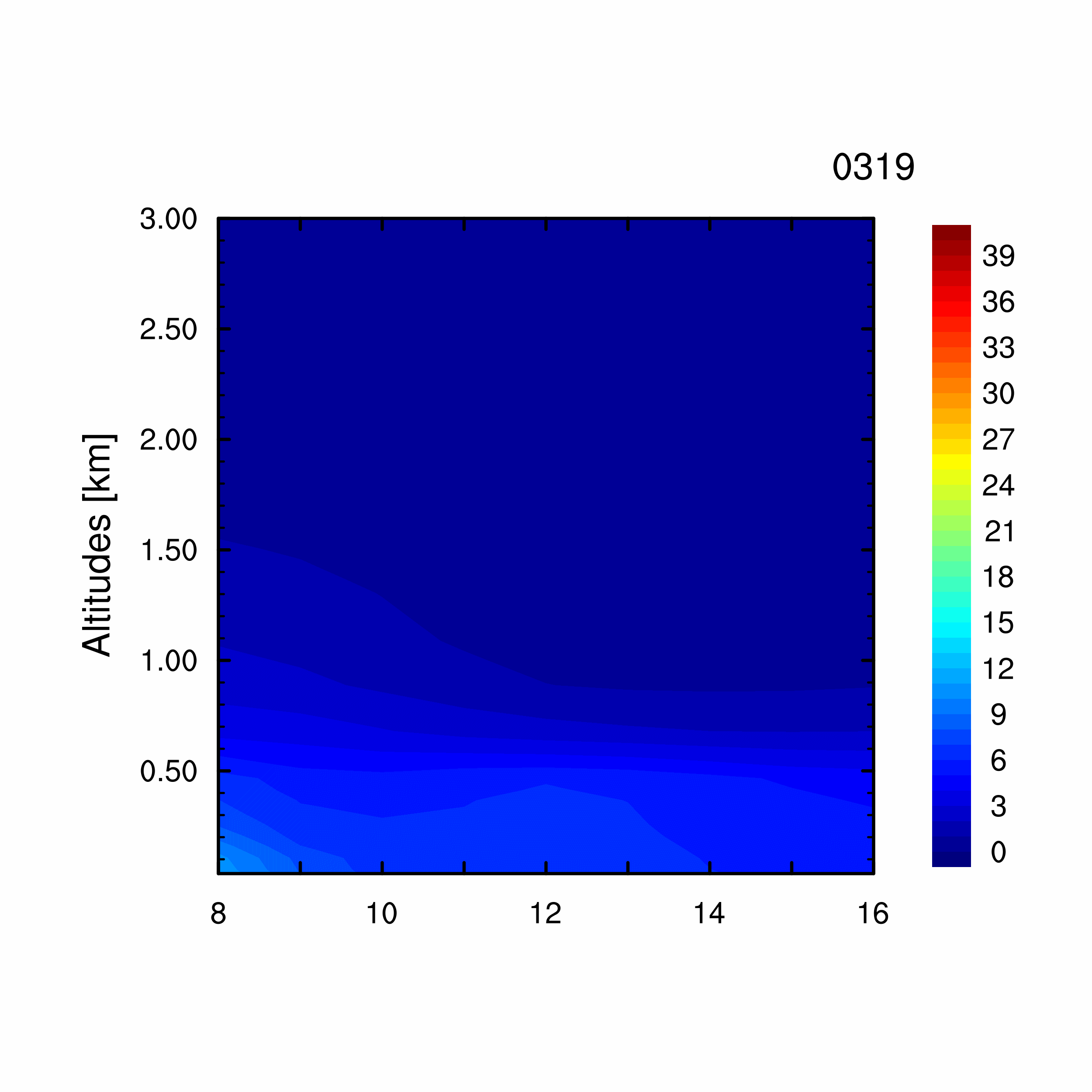 MAX-DOAS
REAM
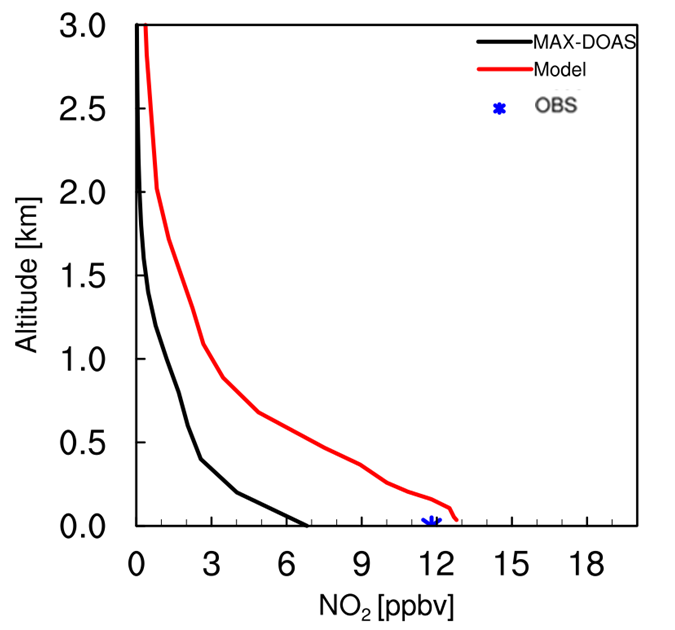 Tropospheric Column NO2
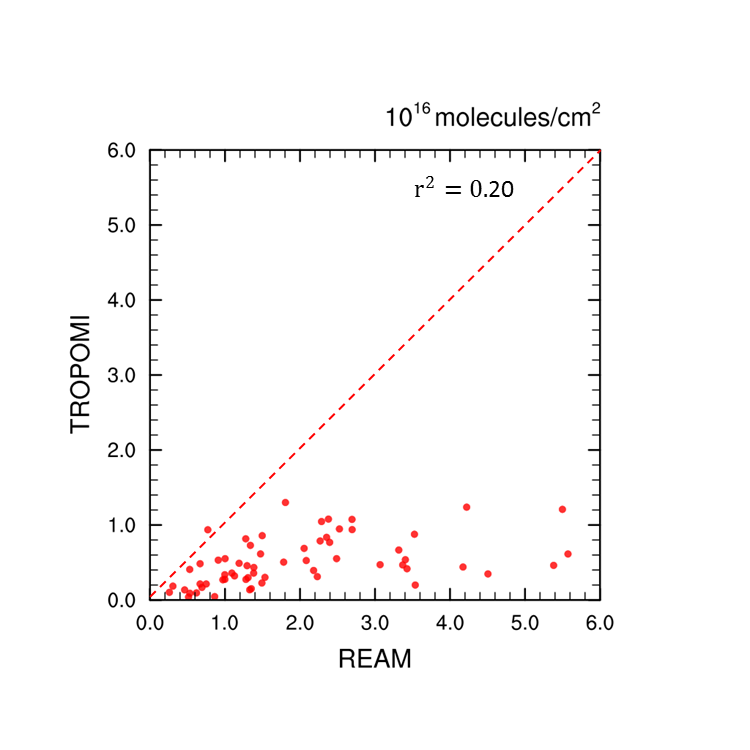 Spatial Distribution – 0308T04
TROPOMI
REAM
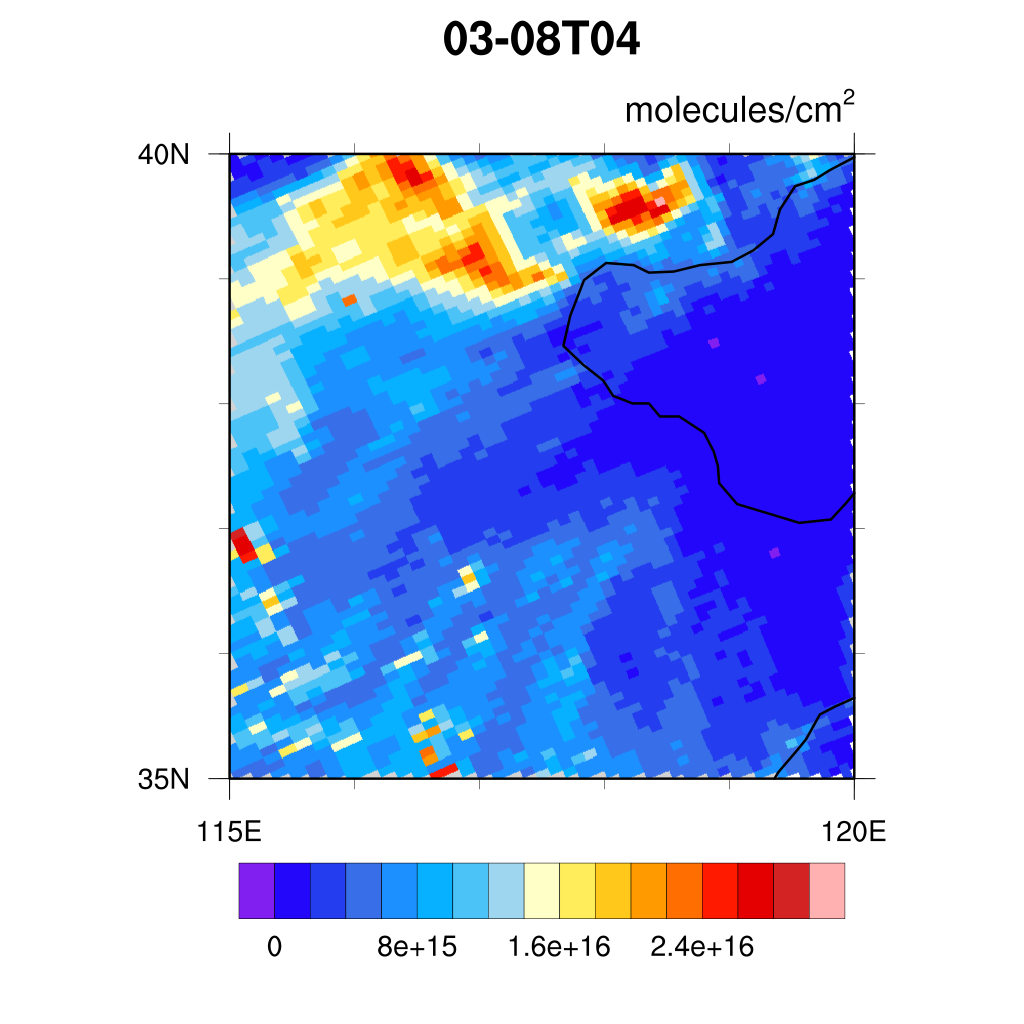 Spatial Distribution – 0308T04
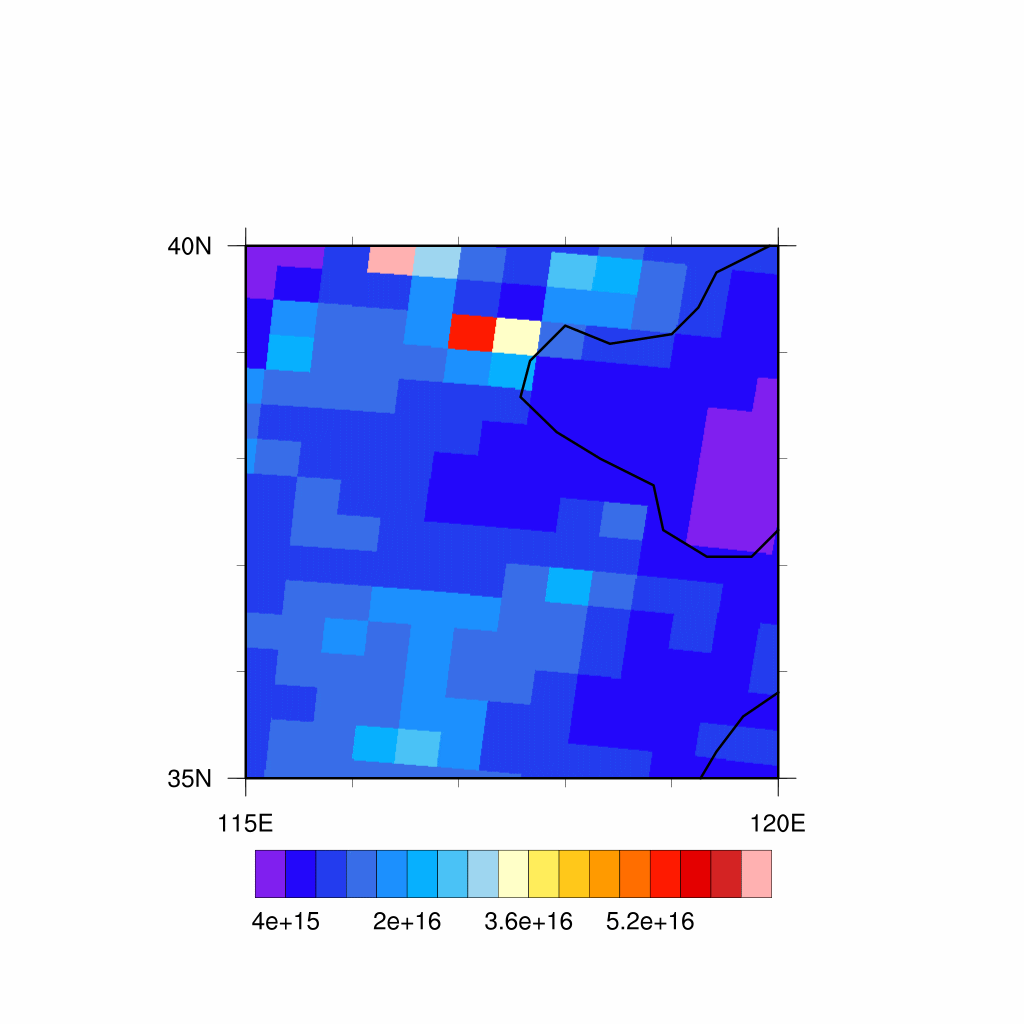 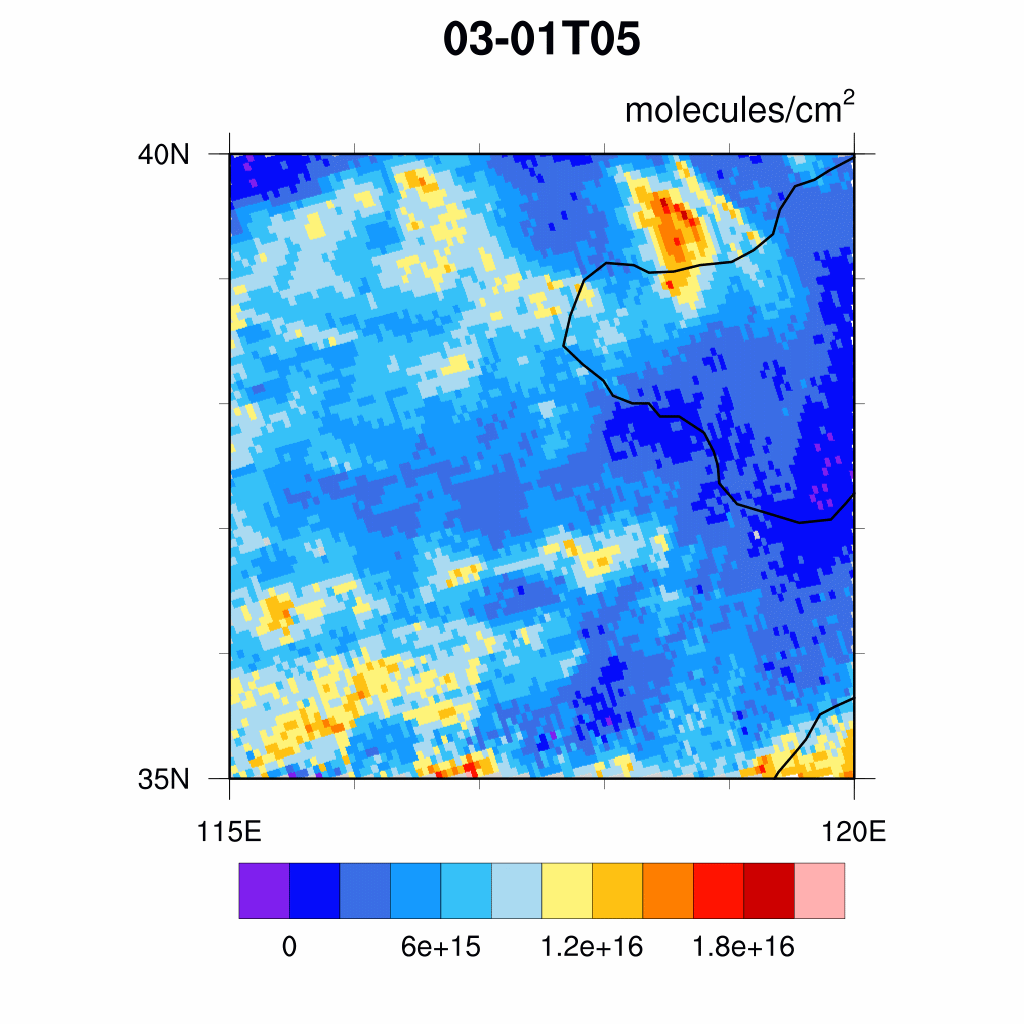 Biases of MAX-DOAS
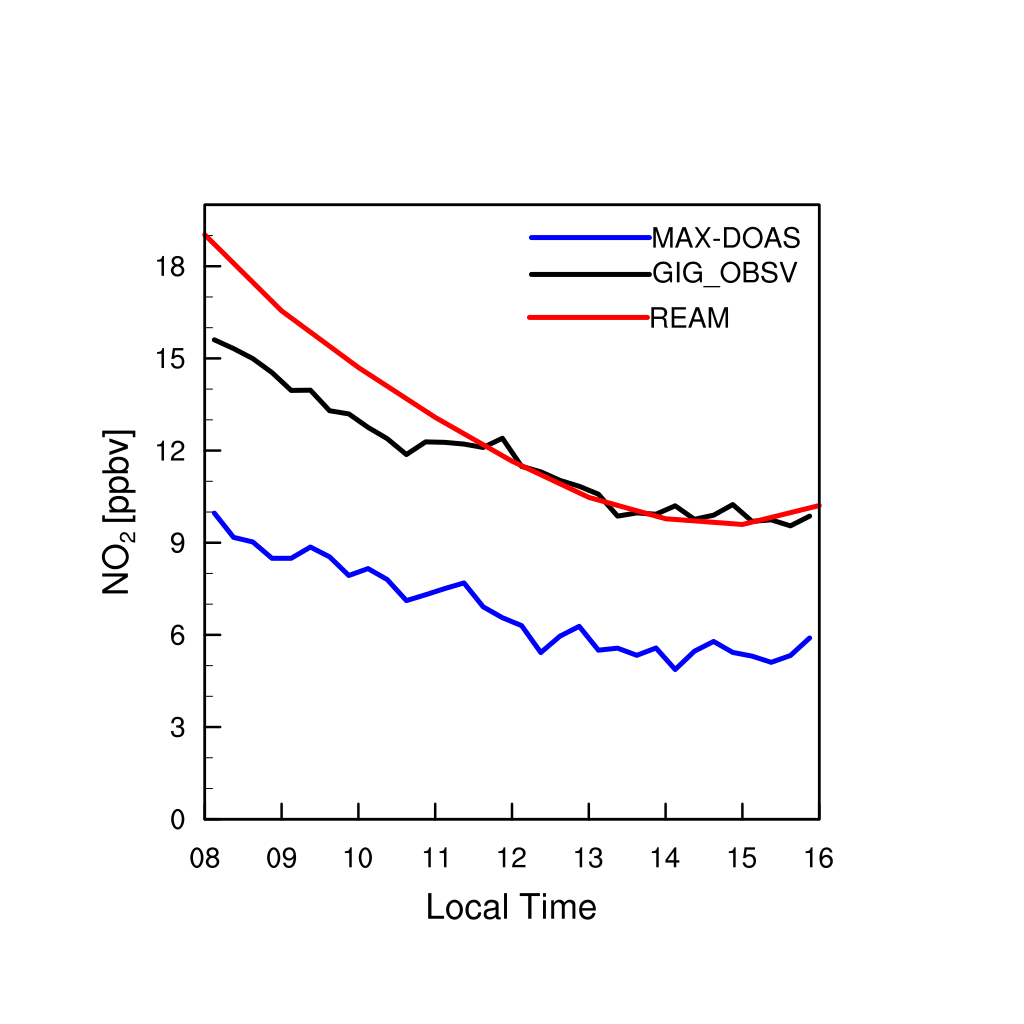 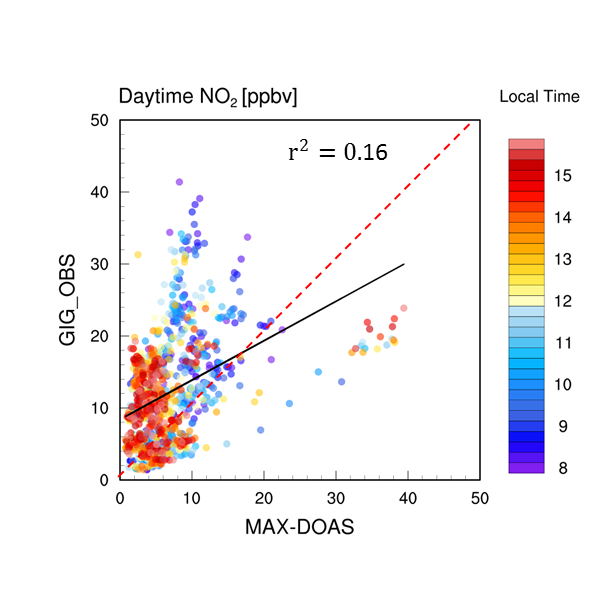 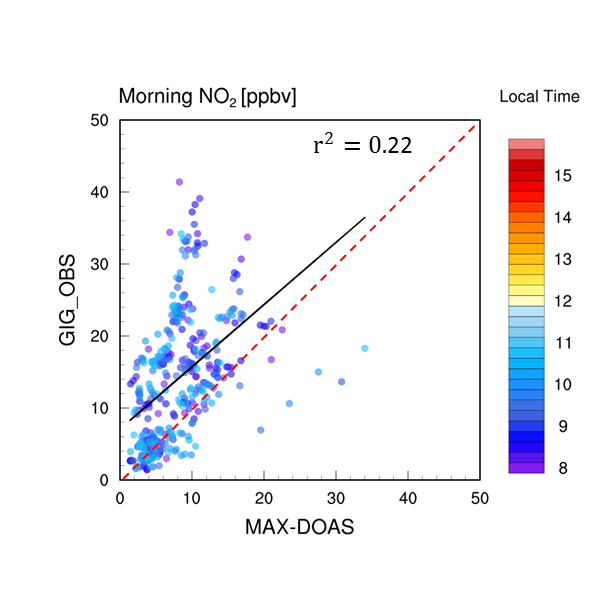 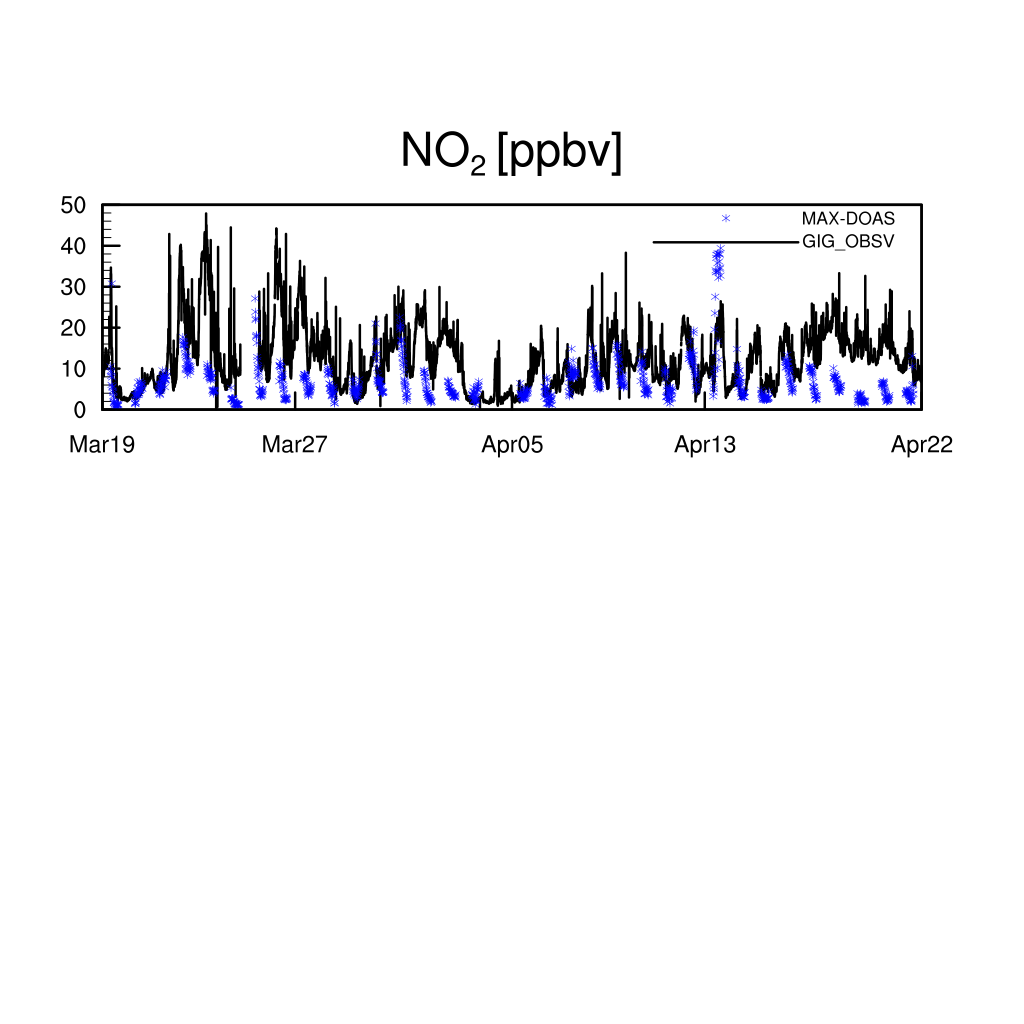 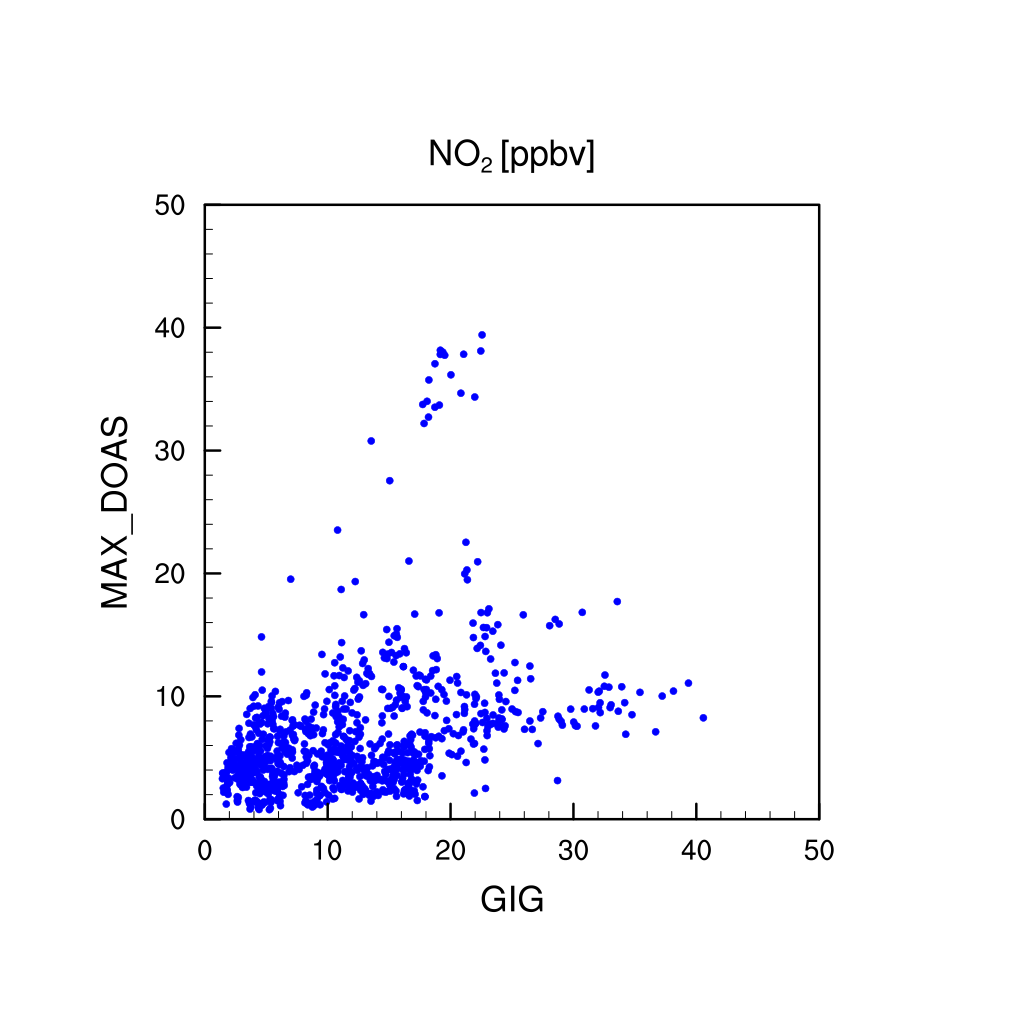 Summary
REAM tends to overestimate nighttime NO2
Meteorological field:
Mixing layer height -> diffusion coefficient simulation
Low deposition rate
Chemical:
High emission input
Lack of nighttime O3
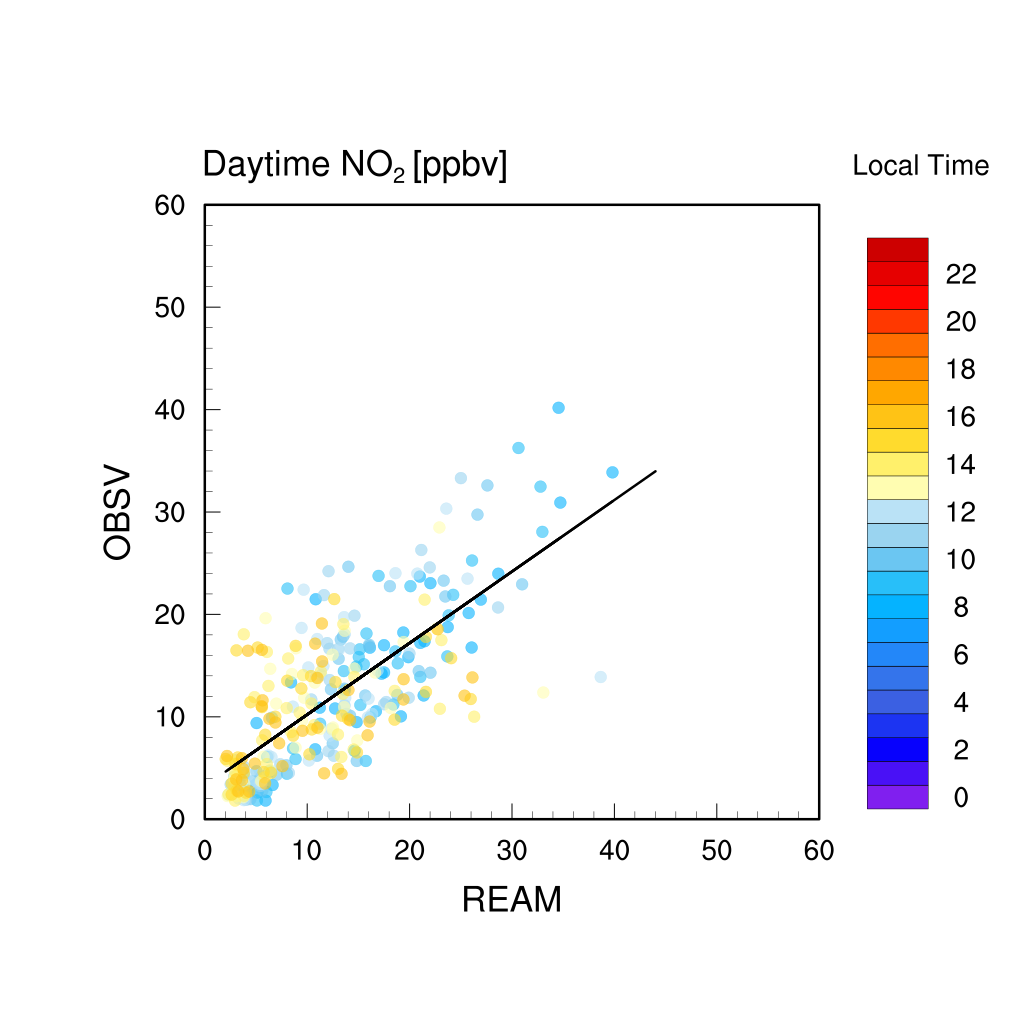 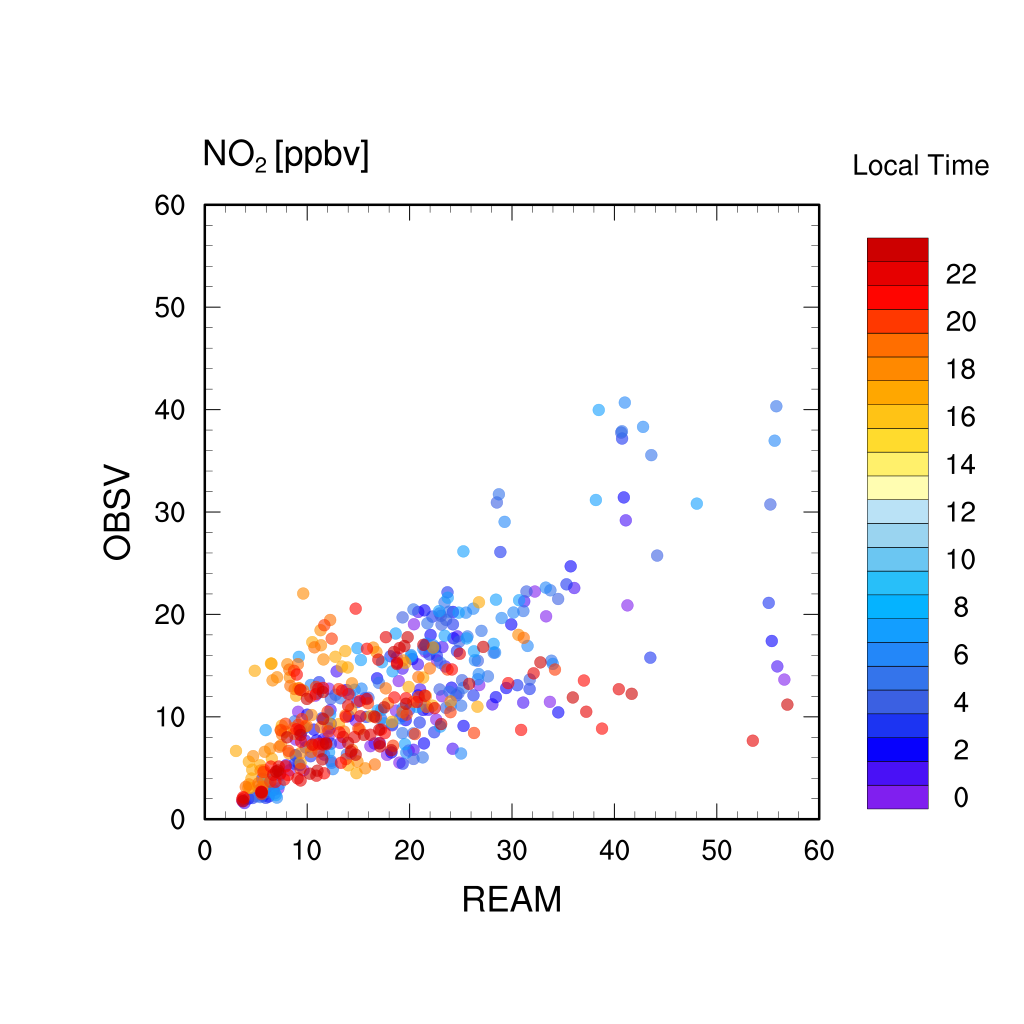 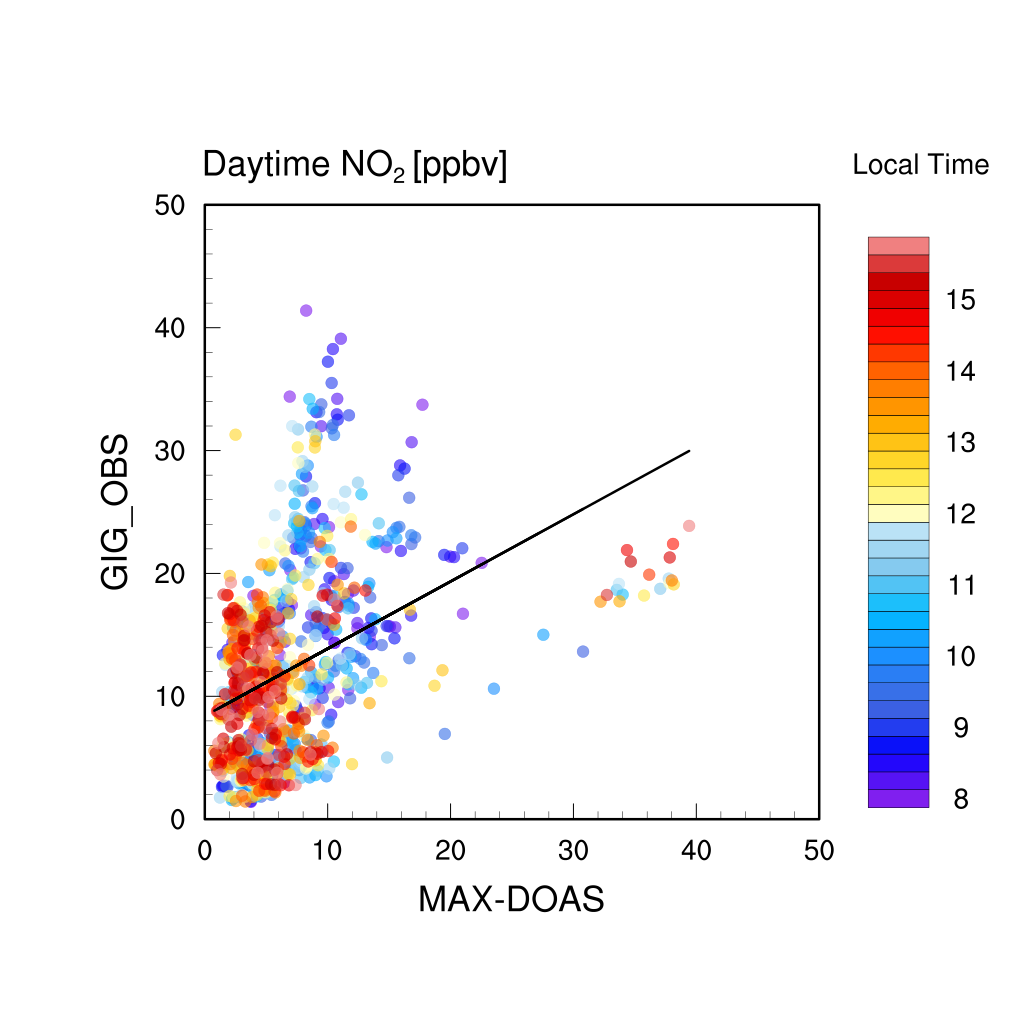 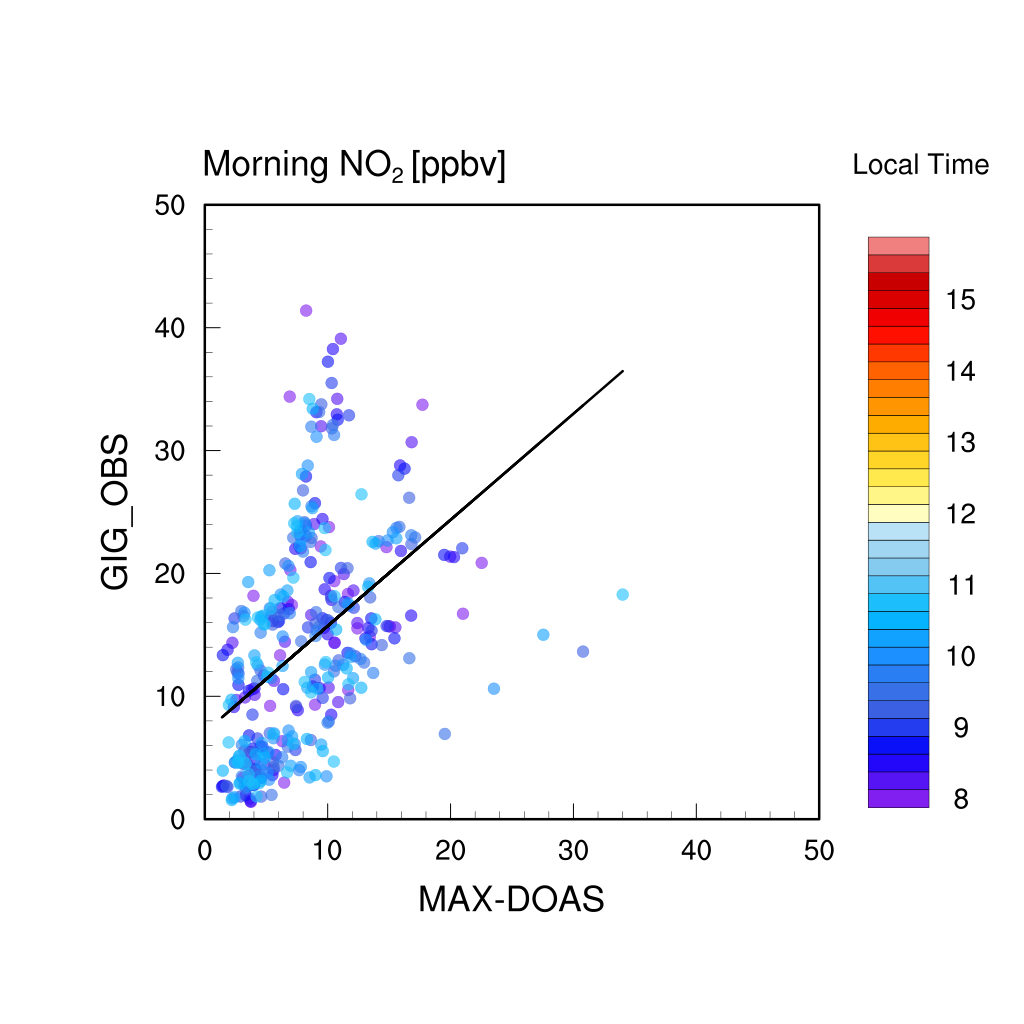 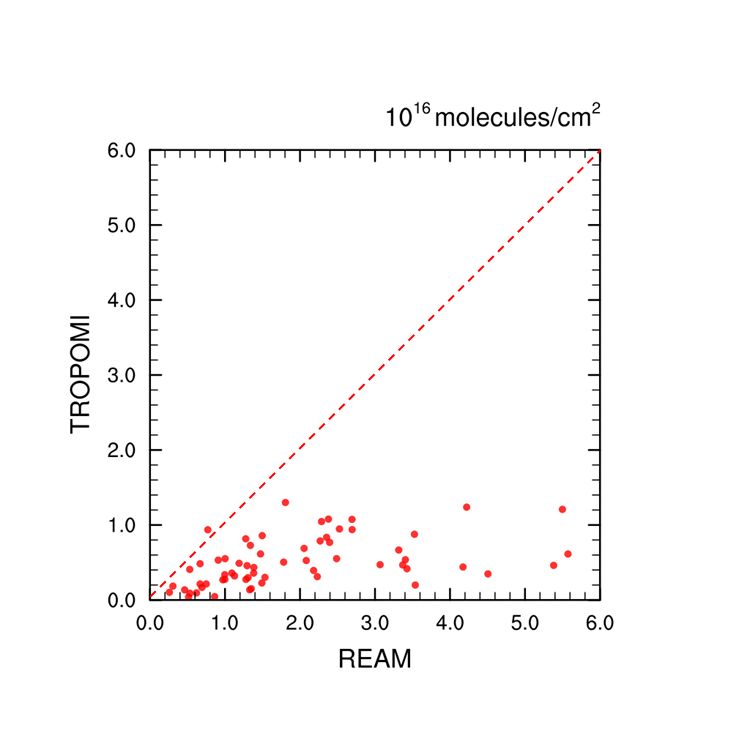 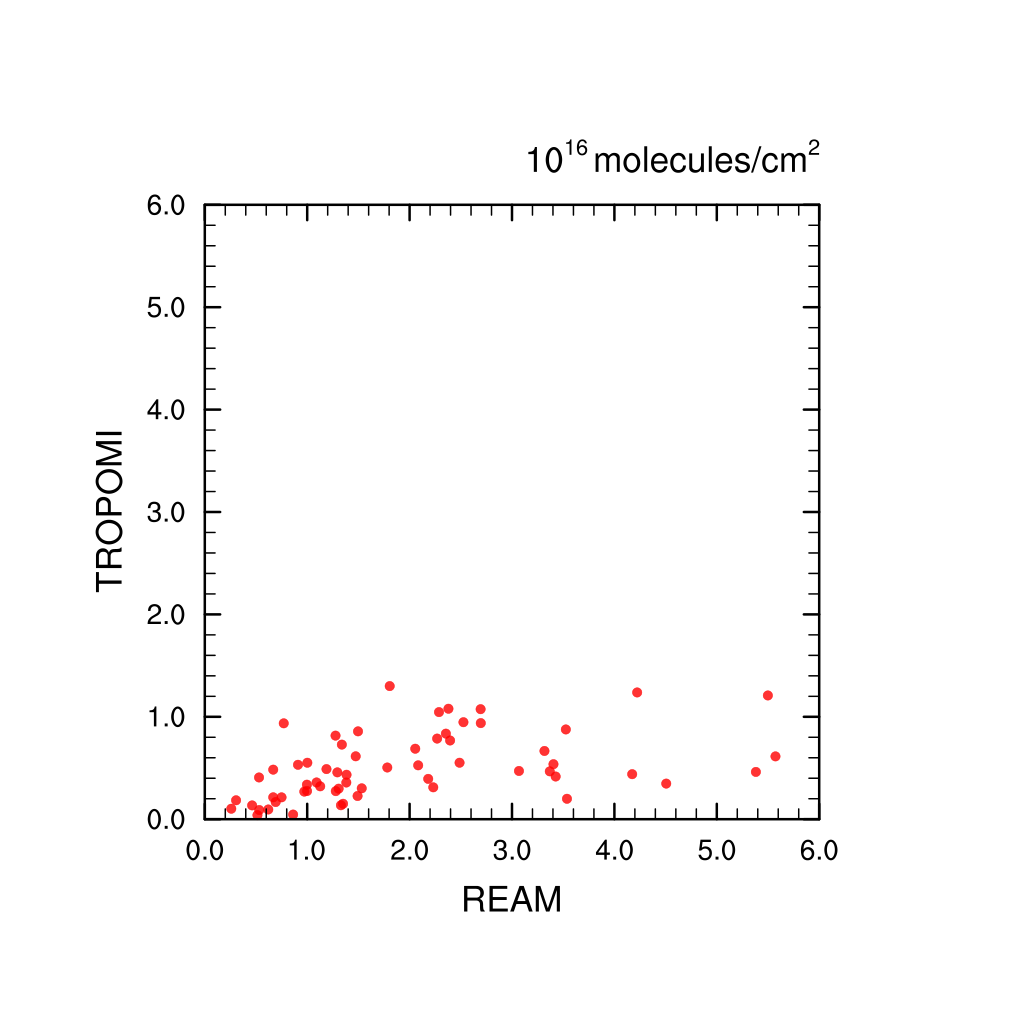 O3
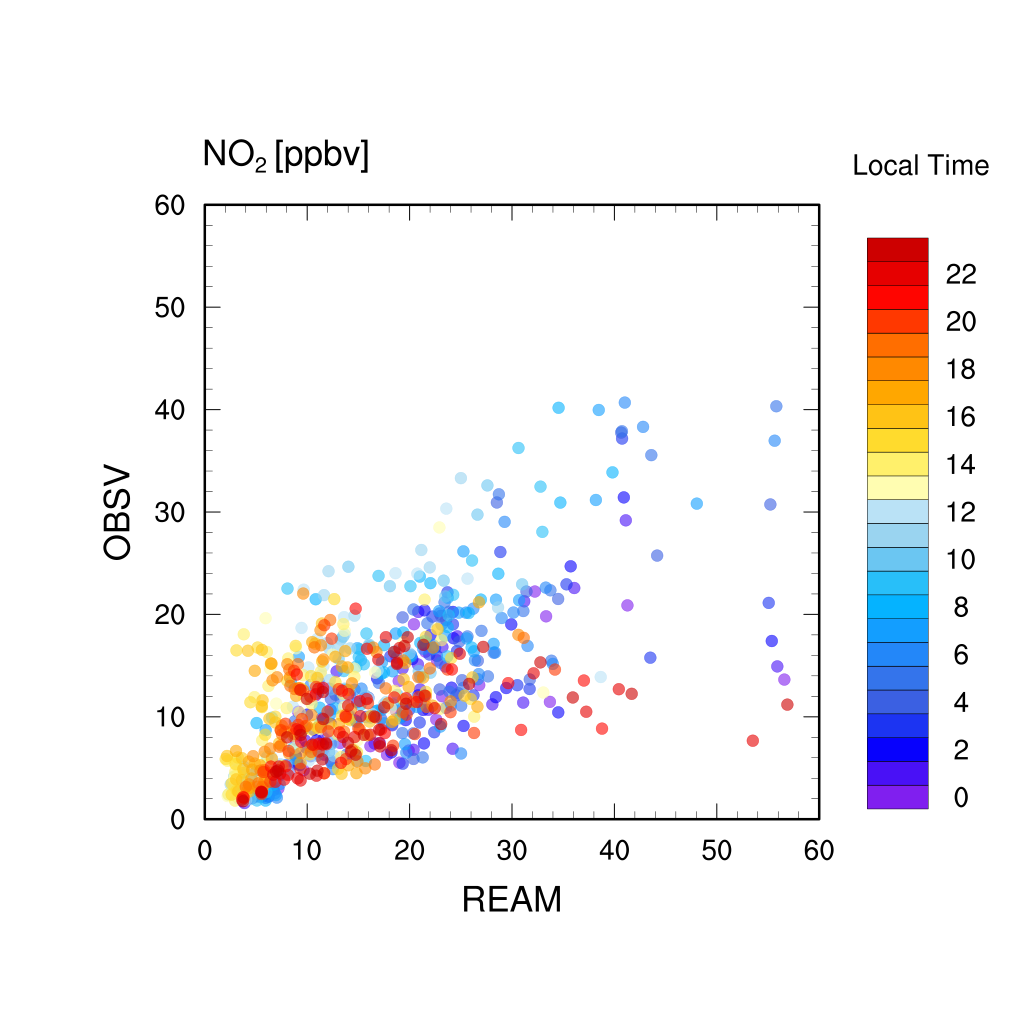 O3
NO2
NO
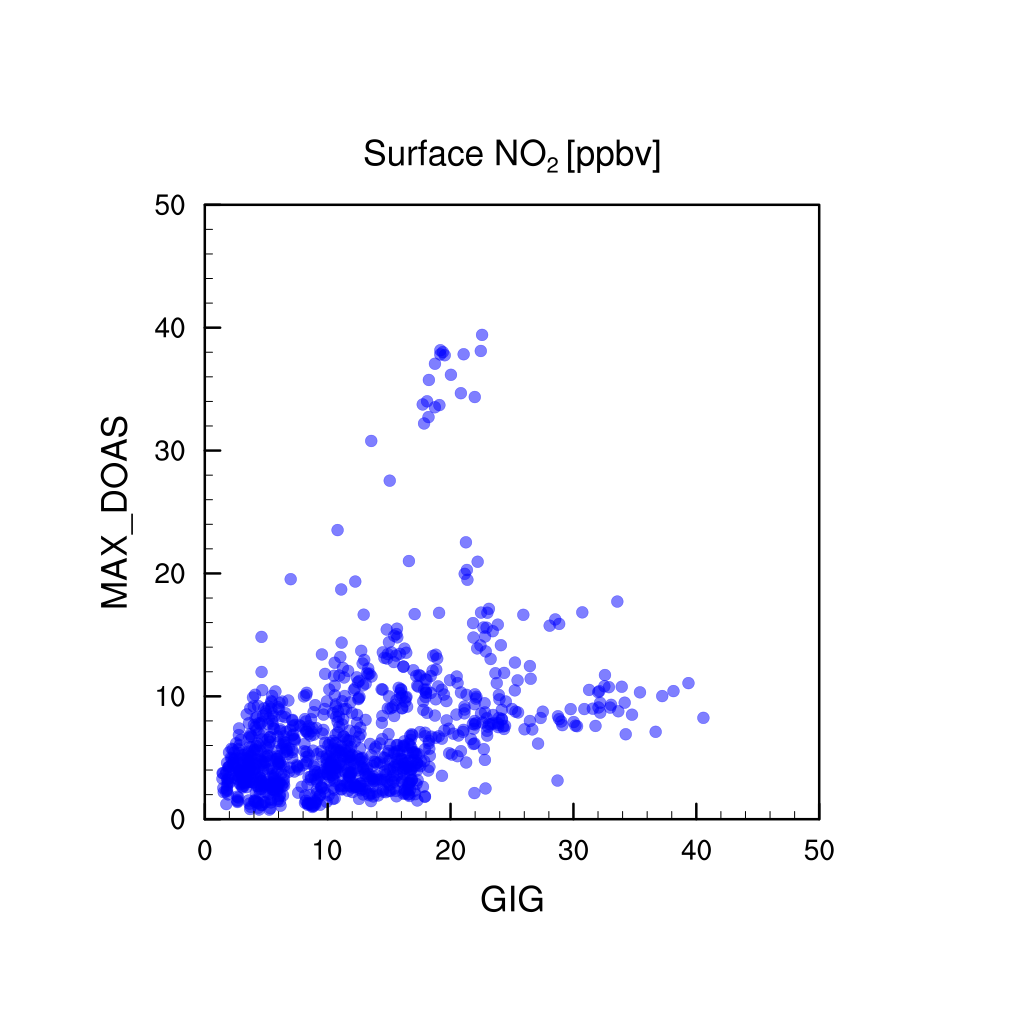 HO2
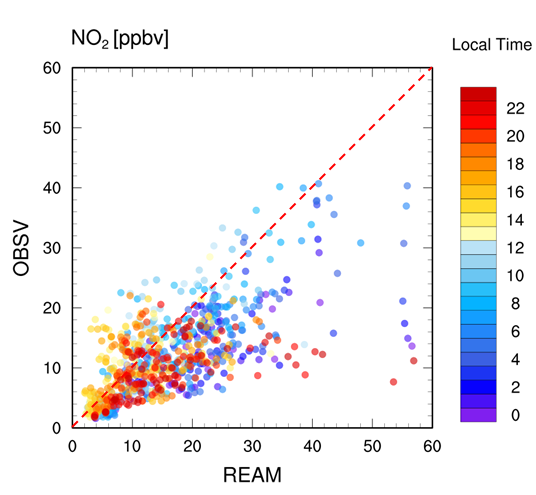